SoLID DAQ
August 19th 2013
Alexandre Camsonne
Outline
Calorimeter
Trigger
readout
Cerenkov trigger
Rates
Design
Efficiency
PVDIS
Trigger and rates
GEM event size
SIDIS update
Pion trigger
Event size
Readout mode
L3 farm
Requirement
Hall D
Updated cost and man power
Conclusion
Calorimeter trigger
HPS scheme
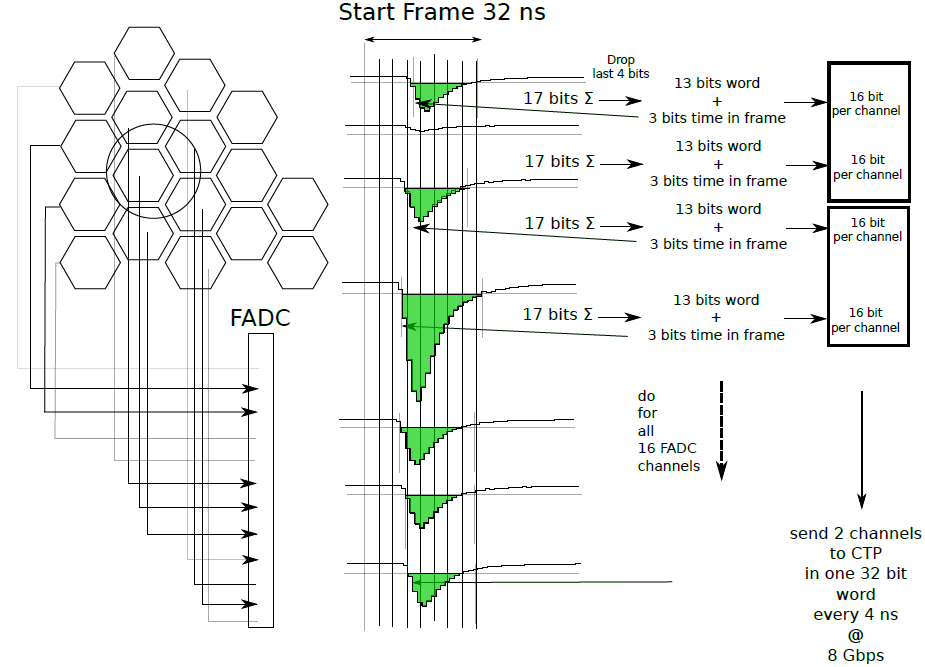 Calorimeter FADC readout
Individual channel threshold sensitive to background and can reduce efficiency and resolution

Solution : generate a 64 bit pattern to trigger the FADC of each crate and use trigger path to send to FADC

Development of new firmware : 
                  add 1  FTE/year electronics group
Cerenkov trigger
Coincidence between two PMTs at 2 pe

Sum of 9 PMTs ( better efficiency ) might be noisier

Send information of one sector to the two neighboring sectors to compute sum
Cerenkov trigger efficiency
Cerenkov rates
Last simulation around 3 MHz

Assuming 30 ns coincidence window :
              60KHz*3MHz*30 ns = 5.4 KHz accidentals

Need to evaluate efficiency at interface as function of phi
PVDIS trigger rates
Coincidence cerenkov and Calorimeter

5 KHz physics rate ? + 6 KHz accidentals

11 KHz trigger rate per sector
GEM event occupancy and size
Rates with deconvolution 1 sample readout
Need to check it works well
800 MB 3 sample without deconvolution
Only Geant4 pion background ( do we need to add physics pions too ? )
PVDIS FADC event size
Need full simulation with digitization
Assume two clusters maximum, cerenkov fires all the time
For 10 samples :
     event size = 12 + n * 4/2 with n number of                           channels
PVDIS data rates
VME Backplane limitation : 100 MB/s
Max rate : 65 KHz

At 30 KHz :
45 MB/s for FADC
13 MB/s from GEM

58 MB/s  data rate

Total 30 sectors : 1740 MB/s  need reduction by factor of 7 by L3
SIDIS event size
Need to be updated

Around 2.5 Kbytes

500 MB/s  with 60 crates

L3 reduction by factor of 2
SIDIS update
Jin’s study of background
Waveform not needed for calorimeter

Assume full waveform for scintillator 

Pion trigger at MIP using clustering algorithm : has good efficiency : can use cluster readout, no issue with  background

Assume 1 sample GEM readout and only integral readout for calorimeter and evaluate feasibility single trigger ( 200 KHz )
Tape cost
Current price DLO5 : 75 $ for 1.5 TB
DLO 6 : 2.5 TB per tape
Not major limiting factor
L3 Farm
Hall D performance
27 Hz with tracking ( 741 cores for 20 KHz )
77 Hz without tracking ( 260 cores for 20 KHz )
For 7000 strip and 2800 calorimeter channels
128 cores server about 20 K$, price linear with rate
Can afford non tracking method need to check non tracking
L3 Farm
Data reduction strategy
Region of interest
Pulse quality
Clustering
Tracking

Need to evaluate algorithm speeds 

Seems can only do non tracking, need to evaluate if sufficient
Updated budget ( to be checked )
Same number of preshower as shower
Added 60 additionnal FADC channel for SIDIS
2 crates : 1 for APV and 1 for FADC

3.1 M$, need to check new data rates

1.8 M$ L3 at 30 KHz 0.6 M$ at 10 KHz
Things needed for report
Report

Occupancy  in calorimeter
Efficiency of pion trigger
Finalize rates PVDIS
Generate trigger rates SIDIS 
Finalize GEM occupancy
Define L3 algorithm and speed and cost
Finalize cost
Ideas questions
Add more FADC channels to Cerenkov






Go with SRS in proposal instead of VME ( saves crates )
Things needed for review
Finalize DAQ location and radiation studies
Evaluate and test deadtime when transferring waveform
Full simulation to evaluate effect of background
Implementation of trigger at small scale to check latency and logic
Test of L3 speed
APV25 high rate test readout
Conclusion
Progress on PVDIS trigger and readout
Only readout of cluster allows 60 KHz
Coincidence EC and Cerenkov gives only 6 KHz accidentals

SIDIS
Pion trigger efficiency is good and can use cluster readout
Need to evaluate effect of background with full simulation 
Need to evaluate L3 performance